Animal Nutrition Trials and Data Analysis
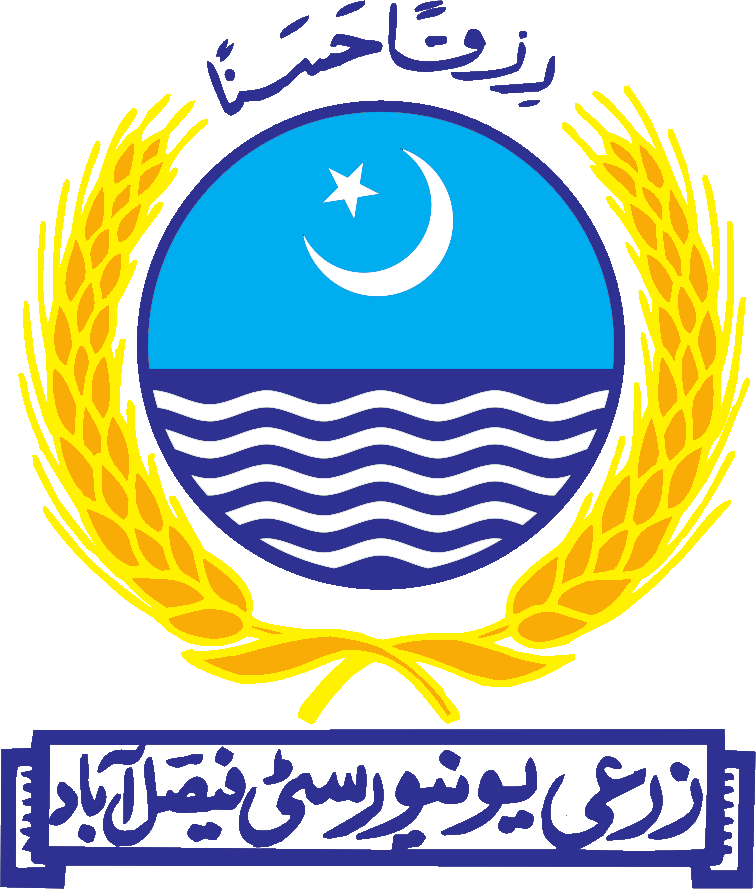 Dr. Shaukat Ali Bhatti
Institute of Animal Nutrition and Feed Technology
University of Agriculture, Faisalabad
1
Statistics
Research tool
Deals with the collection, organization, analysis, and interpretation of data. 
Useful in drawing meaningful conclusions from a set of data
You can make the data look the way you like, if you know how to do it (misuse)
Should  know why you are using?
Should have focused questions to answer 
Don’t report all possible relationships among all treatments Graph
Just focus on objective questions
Don’t get biased to get ‘significant results’
Are we ready for that?
2
Focused questions
Does weaning age affect the growth of calves?
If yes, which weaning age is more economical?
Does milk replacer supports the same growth of calves as on milk?
Does better feeding during pre-weaning affects post-weaning performance of replacement heifers?
What is cost of veal production on different feeding regimens?
Can age at calving of buffaloes be reduced through better feeding and management?
What is growth rate of livestock on concentrate VS forage?
Is raising of livestock  more economical on concentrates?
3
ANOVA
Analysis of Variance / Partitioning of variance
Understanding Variance:
All individuals in a population are not similar
They differ (VARY) from each other.
Population forms a bell shape curve
We want to know whether this dissimilarity (variation) is a chance variation or otherwise
Is this variation caused by other factors
Proportion of variation due to known variables is analysed
So we analyze the  variation
We construct ANOVA for that
4
Example for understanding ANOVA
Milk production of cows ranged from 10-14 litres/day
Average = 12 litre/day
Offered Concentrate
Offered BST
Management improved
Milk production increased 16-20
Average: 18 litre/day
Difference: 18-12 = 6 litre
How much proportion of milk was improved due to
Concentrate?
BST?
Improved management?
5
Animal Nutrition Trials
Growth trials
Production trials
Digestibility trials (evaluation of feedstuffs)
Testing different treatments on any other aspect(s)
Basic research to understand mechanism of change?
6
Experimental Designs
Completely Randomized Designs (CRD)
Randomized Complete Block Designs (RCBD)
Latin Square Designs (LSD)
Factorial arrangements
Repeated measurements
7
Limitations of each Design
CRD
When experimental units are homogenous
Have less variation
Randomization carried out using Random Number Tables
RCBD
when experimental units can meaningfully grouped
Such groups are called blocks
LSD
Double grouping
Where two major sources of variation are present
8
Example I
9
Feeding Value of Urea Treated Wheat Straw Ensiled with or without Acidified Molasses in Nili-Ravi Buffaloes
Asian-Aust. J. Anim. Sci. 2006. Vol 19, No. 5 : 645-650
Five Diets

The control ration was balanced to contain 30% DM from UTWS ensiled without acidified molasses. 
The other four diets were formulated to have 30, 40, 50 and 60% DM from UTWS ensiled with 6% acidified molasses
Data were analyzed using CRD
Question: Which inclusion level supports better milk production?
10
Example II
11
Effect of bST and Enzose on dry matter intake and production performance of buffaloes
EN: Enzose
12
Questions:
Does bST increase DMI and or milk production in buffaloes?
What is safe level inclusion level of Enzose in buffalo feeding?
Do bST and Enzose interact to influence DMI or milk production?
With simple CRD the above questions can’t be answered
Factorial arrangement is needed
Data analyzed  using CRD in  a 2 x 2 factorial arrangement
13
Enzose : P= 0.003
bST: P= 0.02
Interaction = 0.78
Does this graph answer my question?
14
Example III
15
Effect of different feeding regimens on the growth performance of Sahiwal Calves
16
Questions:
Is milk replacer cheaper to feed than milk in calves?
Is concentrate better when fed alone or with hay to pre-weaning calves?
Which single treatment combination is more economical than others?
17
STAT ANALYSIS 
DIFFERENT OPTIONS:
CRD
Treatment I = Milk and SR
Treatment II = Milk and Hay
Treatment III = MR and SR
Treatment IV = MR and Hay
Birth weight as Covariance????
But with design I can’t answer my first two questions
18
RCBD
Milk and Milk Replacer
Sex as Blocks
If I know the sex had an effect and I want to exclude its effect

CRD
2 x 2 Factorial Arrangement
Factor I: Liquid Diet, Milk vs milk replacer
Factor II: Starter ration+ Hay vs Hay only
This design will answer all the posed questions
19
MAIN EFFECTS
Look: How my questions are answered from this Table?
20
Simple effects
What does this Table tells me?
Which question is answered in this table?
21
Growth Trials
22
23
Repeated measure analysis
What does it mean?
When a reading is repeatedly taken on the same object/experimental unit
Each weight measurement is influenced not only by the treatments applied but also because of its previous weight
Other example
Taking blood sample from the same animal over different intervals (Hours of the day/ Days/weeks)
 We use repeated measure analysis
Some journals require it; will not accept paper without it
24
Example IV
25
Effect of Intake level and forage source on kinetics of fibre digestion
J ANIM SCI 2008, 86:134-145.
26
Choice of experimental Design
Wanted to see the effect of
 forage source and intake level
I had only four animals
So I had no choice except to use 4 x 4 Latin Square design
But also wanted to see the effect of forage source and intake level
2 x 2 factorial Arrangement with 4 x 4 LSD
Factor I: Forage Source
Factor II: Intake level
27
Example V
28
Effects of Varying Forage and Concentrate Carbohydrates on Nutrient Digestibilities and Milk Production by Dairy COWS
J Dairy Sci  1992, 75: 1533
Only Five Experimental animals
Five Experimental Diets
Cows were fed for five periods, each of which lasted 4 wk. The first 2 wk were for dietary adaptation
Use  Latin Square
Possible in lactating animals, too
29
Example VI
30
Economic feasibility of  raising Lohi sheep and Beetal goats for meat production under high input system
Effect of different protein levels on the performance of Lohi Sheep with or without ionophores and Probiotics
Treatments
Fodder
Concentrate
LP MP HP
With or without Ionophores
With or without Probiotics
31
Treatment  Plan
32
How to analyze this data?
Analyze separately: delete Fodder and analyze the rest using  2 x 3  factorial design
Imbalance design?
CRD?
Nested design?
Focus on questions
Fodder Vs Concentrate
Ionophores vs probiotics
Concentrate vs Ionophores or Probiotics
Linear Response?
Quadratic Response?
33
Tired?
Looking at watches?
Let us conclude
34
As a Nutritionist you should know
What you want to do?
You can draw the desired conclusions by changing a design
Be confident
Remember to keep the design as simple s possible
35
Hope it added to your knowledge
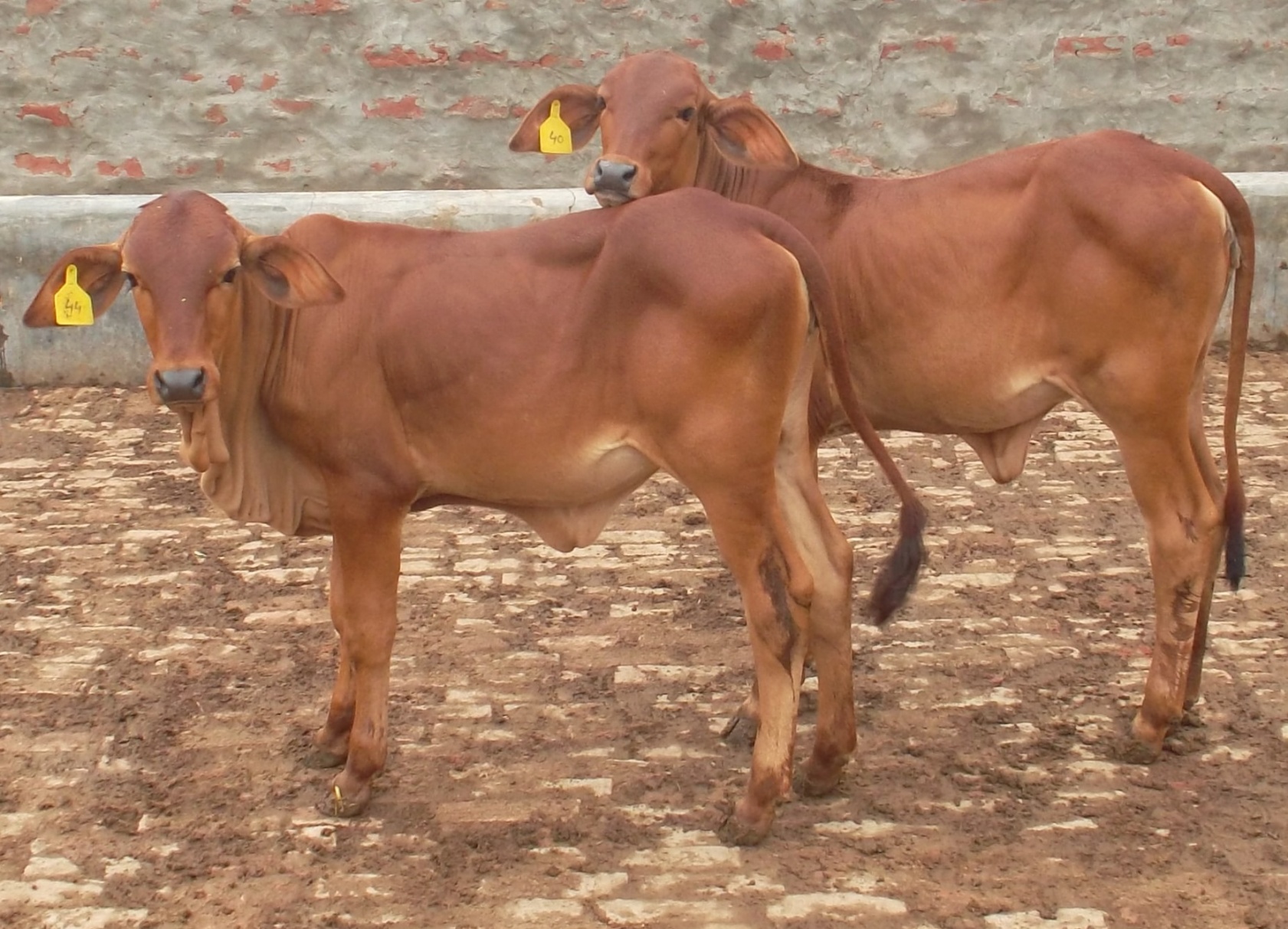 36
37
Additional slides
38
Back
39
Type I Error:
Rejecting the null hypothesis when it is true

Type II
Accepting the null hypothesis when it is false
40
Precision and accuracy
Precision
the magnitude of difference between two treatments that an experiment is capable of detecting at a given level of significance
Accuracy
The degree of closeness with which a measurement can be made
The measurement can be accurate but not precise
Examples: Watch, Balance, Any equipment that change its results with calibration
41
Standard Deviation and Standard Error of mean
Standard Deviation:
Average Squared Deviation: Variance
Root mean square Deviation: 
Represented by small s for a sample and σ for a population
Deviation from mean of a Sample/ population
42
Standard Deviation of Mean or
Standard Error
Standard Deviation applies to observation and 
Standard Error applies to means
43
Co efficient of variation:
A quantity  used for evaluating results from different  experiments
44
Regression
The magnitude of change in a dependant variable as a result of per unit change in an independent variable
Or
Increase of decrease in a dependant variable as a result of per unit increase or decrease in an independent variable
Example: FCR
Correlation:
Measurement of relationship between two variables
Relationship could be positive or negative
45
ANOVA vs GLM
ANOVA is used for balanced designs
GLM is used for unbalanced designs
Balanced vs unbalanced 
An experimental design is called unbalanced if the sample sizes for the treatment combinations are not all equal
Reasons why balanced designs are better:
The test statistic is less sensitive to small departures from the equal variance assumption.
The power of the test is largest when sample sizes are equal.
Why to work with unbalanced designs:
Balanced designs produce unbalanced data when something goes wrong. (e.g. the animal dies or you get some negative values in your data.)
46
ANOVA for CRD
When we have 4 treatments and 4 replicates
47
ANOVA for RCBD
When we have 4 treatments and 4 replicates
48
ANOVA for  2 x 2 factorial arrangement
When we have 4 treatments and 4 replicates
49
ANOVA for factorial experiment
Two factor factorial  2 x 2 with 12 replicates each
50
ANOVA for Latin Square Design
When we have 4 treatments and 4 replicates
51
ANOVA for Latin Square Design
Four treatments and 4 replicates with 2 x 2 factorial arrangement
52